SPEAK UP!  A Royalty-free Educational Tool
Join the movement to improve the social, emotional and mental health of our students
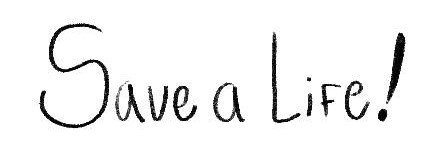 SPEAK UP!  A Royalty-free Educational Tool
SPEAK UP!
A Royalty-free Educational Tool
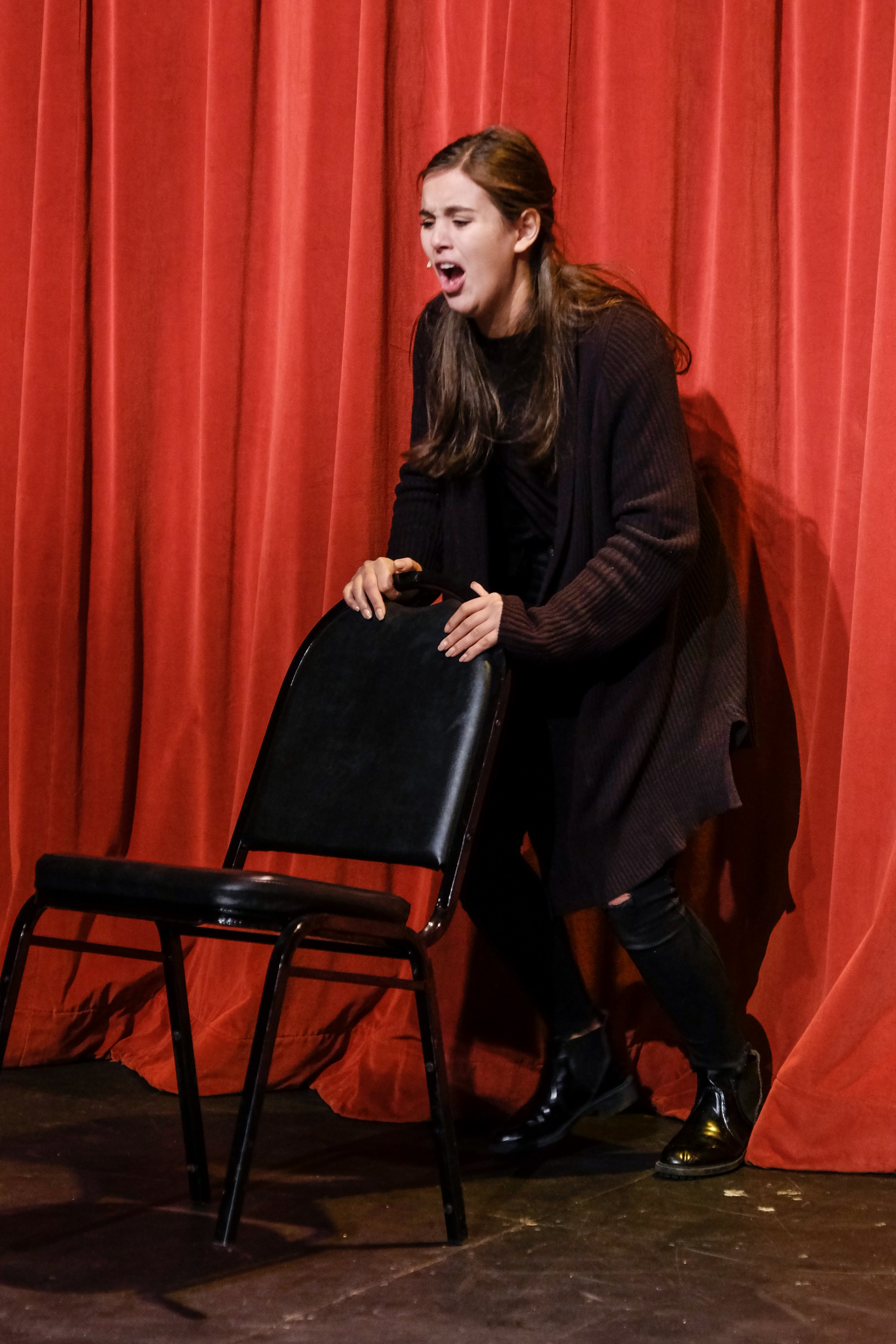 SPEAK UP!
A Royalty-free Educational Tool
SPEAK UP!
A Royalty-free Educational Tool
SPEAK UP!  A Royalty-free Educational Tool
The Play and Took Kit are available free of charge to schools and agencies that sign a Memorandum of Agreement about its responsible use as a catalyst for potentially life-saving conversation.
SPEAK UP! is a Call to Action. A Call to Save a Life.
Speak Up!, a Royalty-free Educational Tool, is distributed by Theatre on Purpose (T.O.P.)

If you are interested in bringing this tool to your school, please contact:

Amy Luskey-Barth
Executive Artistic Director, T.O.P.
alb@theatreonpurpose.org

www.theatreonpurpose.org